Liturgie de l’Accueil -> Prière pénitentielle
Kyrie : Jésus, Berger de toute humanité 1. Jésus, Berger de toute humanité,   Tu es venu chercher ceux qui étaient perdus.Prends pitié de nous, fais nous revenir, Fais nous revenir à Toi, prends pitié de nous.2. Jésus, Berger de toute humanité,    Tu es venu guérir ceux qui étaient malades.3. Jésus, Berger de toute humanité,    Tu es venu sauver ceux qui étaient pécheurs.
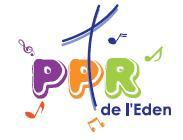